SYTUACJA NA RYNKU PRACY                W POWIECIE SKARŻYSKIM ORAZ  W MIEŚCIE I GMINIE SUCHEDNIÓW
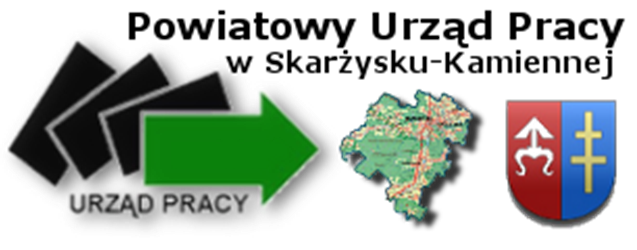 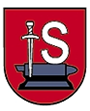 SUCHEDNIÓW, 18.02.2016
WYSOKOŚĆ BEZROBOCIA REJESTROWANEGO 
W GRUDNIU 2015r.
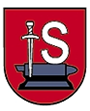 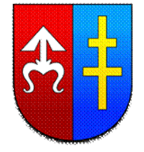 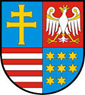 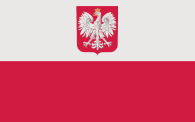 Źródło: Opracowanie własne na podstawie danych GUS
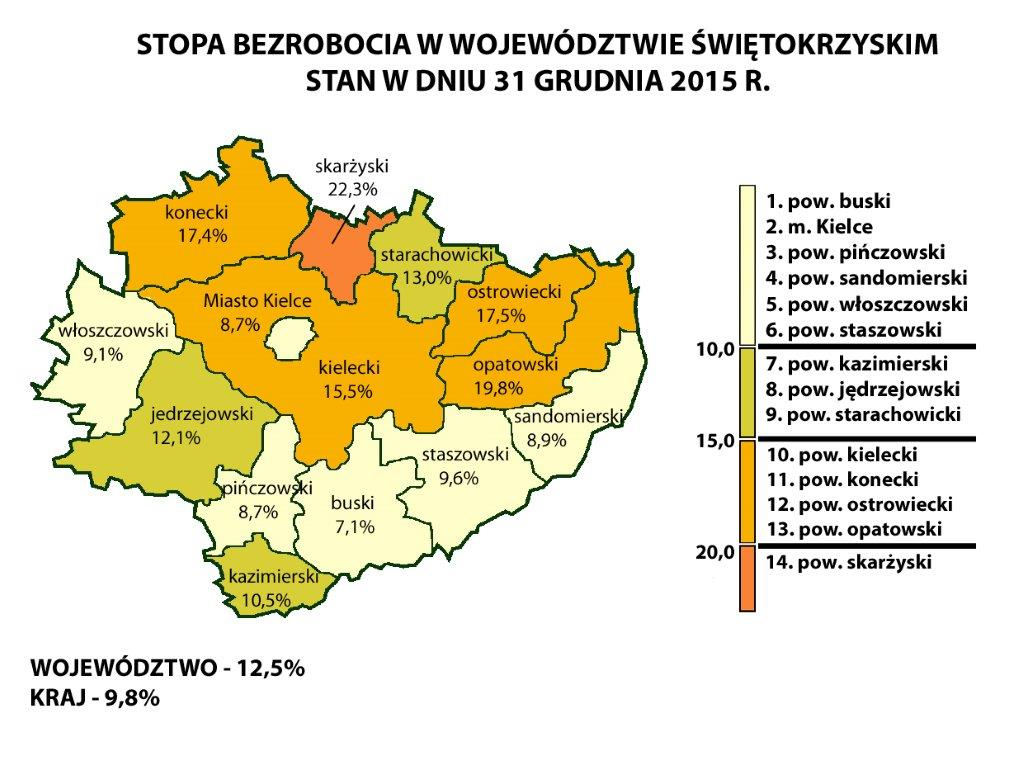 Materiał ze strony www.wup.kielce.pl
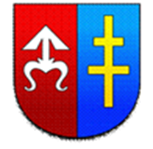 STOPA BEZROBOCIA W POWIECIE SKARŻYSKIM W 2015r.
Źródło: Opracowanie własne na podstawie danych GUS
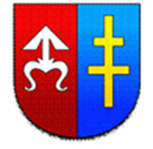 POZIOM BEZROBOCIA W POWIECIE SKARŻYSKIM 
W 2015R. I W STYCZNIU 2016R.
Źródło: Opracowanie własne na podstawie Sprawozdania MPiPS-01
PODSTAWOWE DANE NA TEMAT BEZROBOCIA REJESTROWANEGO W POWIECIE SKARŻYSKIM
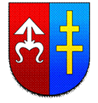 Stan na 31.01.2016
kobiety			2.968	47,83%	
z prawem do zasiłku	1.047	16,87%
zamieszkali na wsi	2.162	34,84%
do 25 roku życia		660	10,64%
powyżej 50 roku życia	1.876	30,23%
długotrwale bezrobotni	3.830	61,72%
niepełnosprawni 		299	4,82%
LICZBA OFERT PRACY ZGŁOSZONYCH W 2015
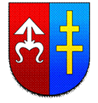 W 2015r. do Powiatowego Urzędu Pracy w Skarżysku -Kamiennej zgłoszono łącznie 1.909 ofert pracy. Spośród nich oferty zamknięte stanowiły 75,23%. 

W ramach tych ofert zgłoszonych zostało 3.297 miejsc pracy. Dominowały oferty pracy tymczasowej, zawierane w oparciu o umowy cywilno-prawne. 

Z terenu miasta i gminy Suchedniów pochodziło 202 ofert pracy (10,58 % ogółu ofert pracy).
PROCENTOWY UDZIAŁ OSÓB BEZROBOTNYCH 
W POSZCZEGÓLNYCH GMINACH W OGÓLNEJ LICZBIE BEZROBOTNYCH W POWIECIE SKARŻYSKIM. Stan na 31.01.2016
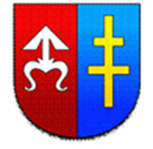 Źródło: Opracowanie własne na podstawie Sprawozdania MPiPS-01
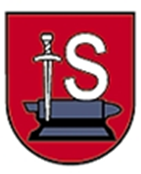 POZIOM BEZROBOCIA REJESTROWANEGO 
W MIEŚCIE I GMINIE SUCHEDNIÓW W 2015r. oraz w STYCZNIU 2016R.
Źródło: Opracowanie własne na podstawie Sprawozdania MPiPS-01
PODSTAWOWE DANE NA TEMAT BEZROBOCIA REJESTROWANEGO W MIEŚCIE I GMINIE SUCHEDNIÓW
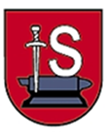 Stan na 31.01.2016
kobiety			384	43,69%	
z prawem do zasiłku	146	16,61%
zamieszkali na wsi	148	16,84%
do 25 roku życia		95	10,81%
powyżej 50 roku życia	257	29,24%
długotrwale bezrobotni	535	60,86%
niepełnosprawni 		35	3,98%
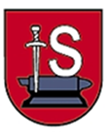 BEZROBOTNI MIESZKAŃCY MIASTA I GMINY SUCHEDNIÓW WG.WIEKU. 
Stan na 31.01.2016r.
Źródło: Opracowanie własne na podstawie Sprawozdania MPiPS-01
[Speaker Notes: 50% bezrobotnych mieszkańców miasta stanowią osoby bezrobotne między 25 a 44 r.ż, udział procentowy najmłodszych bezrobotnych do 25 rż jest odzwierciedleniem tendencji w całym powiecie i kształtuje się na poziomie 10%.]
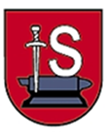 BEZROBOTNI MIESZKAŃCY  MIASTA I GMINY SUCHEDNIÓW WG.POZIOMU WYKSZTAŁCENIA. Stan na 31.01.2016r.
Źródło: Opracowanie własne na podstawie Sprawozdania MPiPS-01
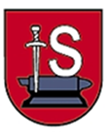 BEZROBOTNI MIESZKAŃCY  MIASTA I GMINY SUCHEDNIÓW WG.PROFILI POMOCY. Stan na 31.01.2016r.
Źródło: Opracowanie własne na podstawie Sprawozdania MPiPS-01
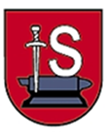 Aktywność bezrobotnych mieszkańców miasta i gminy Suchedniów w 2015r.
Źródło: Opracowanie własne na podstawie Sprawozdania MPiPS-01
DZIĘKUJEMY ZA UWAGĘ